Surplus OperationsWhat can Surplus do for you?
Presented by David Baker
What do we do?
We help agencies manage property in an environmentally friendly, cost-saving manner. 

Agencies include:
State and local governments
Municipalities 
School Districts 
	and
Non-profits are often eligible
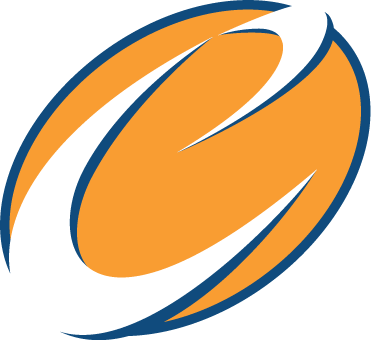 Our service area
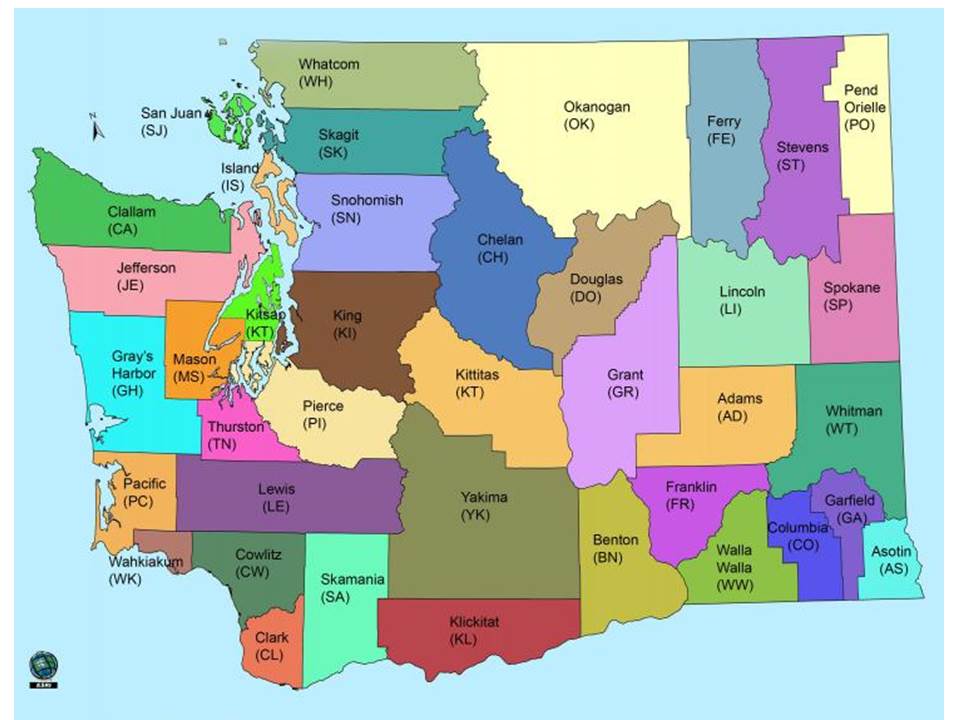 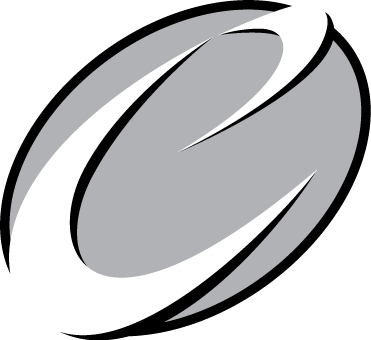 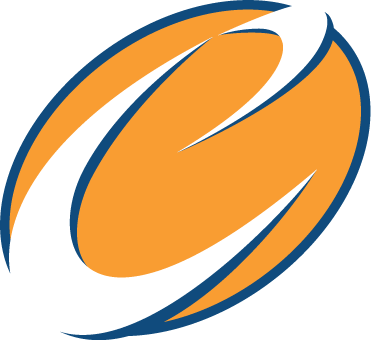 How do we help?
Our mission is to recover for reuse or to recycle property and avoid disposal.
 
For every item we can put back into service, that is less money paid out by an agency partner.

We sell items and return 75% of the funds to the agency.
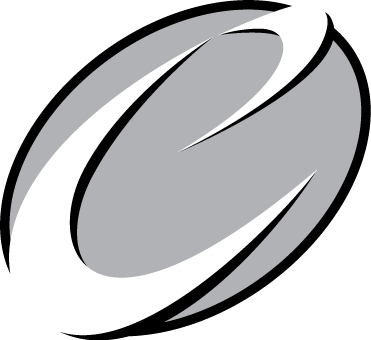 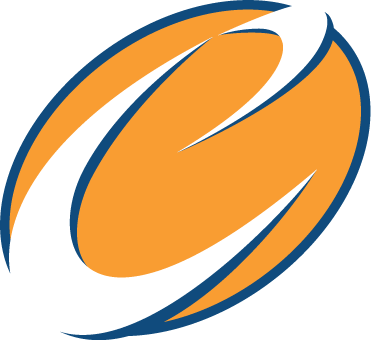 Basic funding for Surplus
Not appropriated

Fee for service

Federal guidelines of 60 day operating reserve
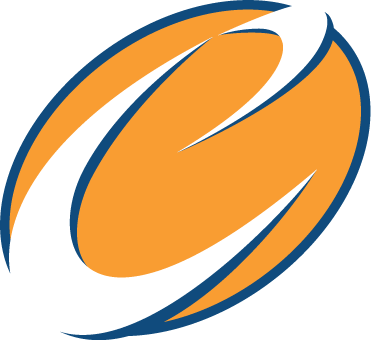 The relay race
Your agency submits a disposal request

We pick it up or sell it from your site

We connect the item to the customer

We process the paperwork and sale

Sometimes, we send you money!
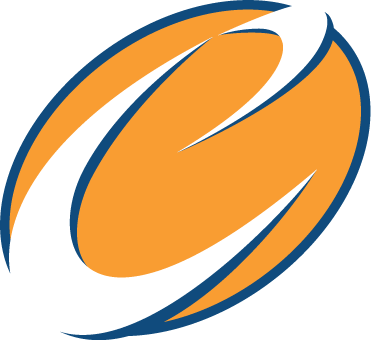 If my agency has surplus:
Who does this (internally) -find out!
Contact surplus@des.wa.gov
Create/login
Submit request

http://des.wa.gov/services/Surplus/Dispose
 (for the step by step in more detail)
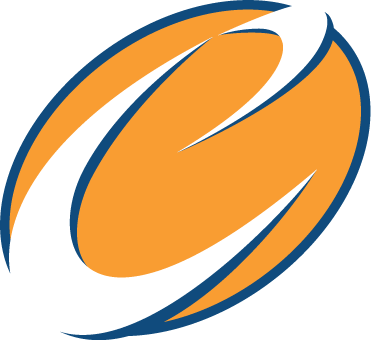 Step 1
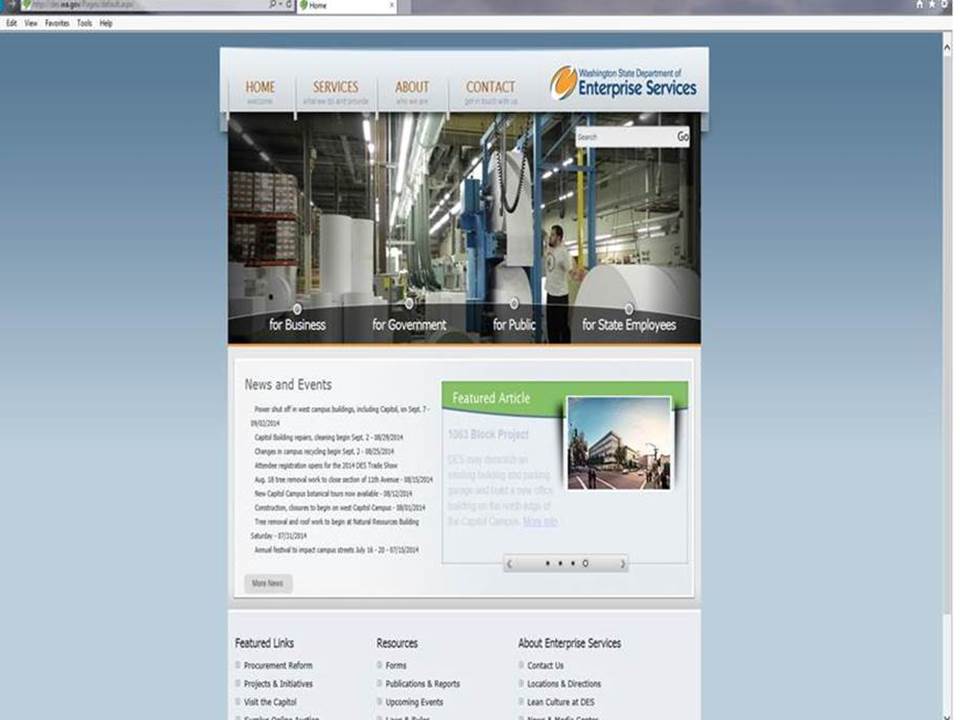 Step 2
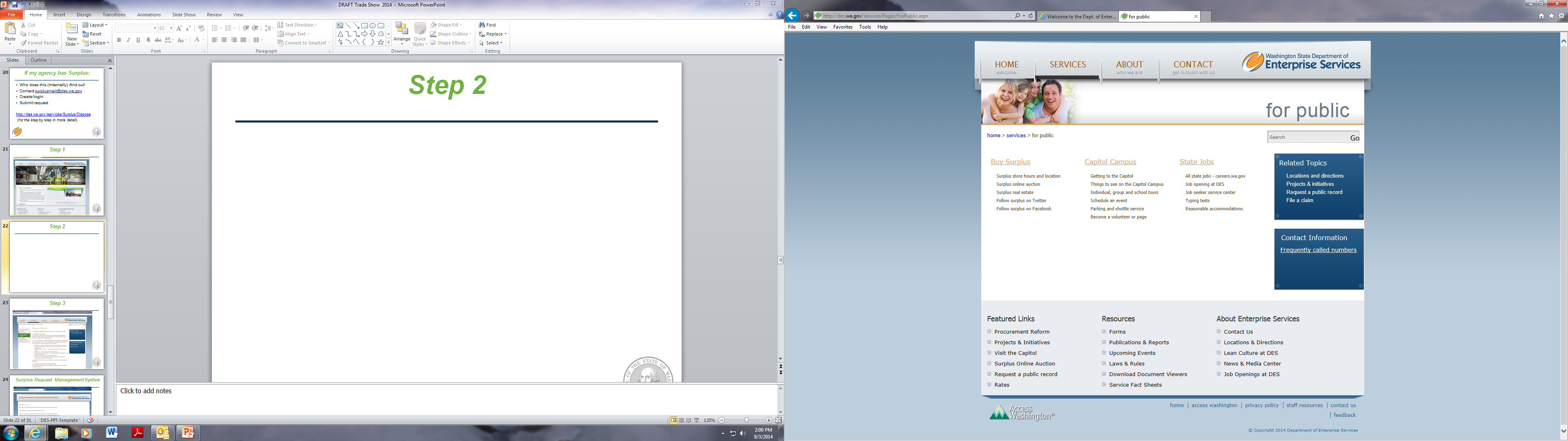 Step 3
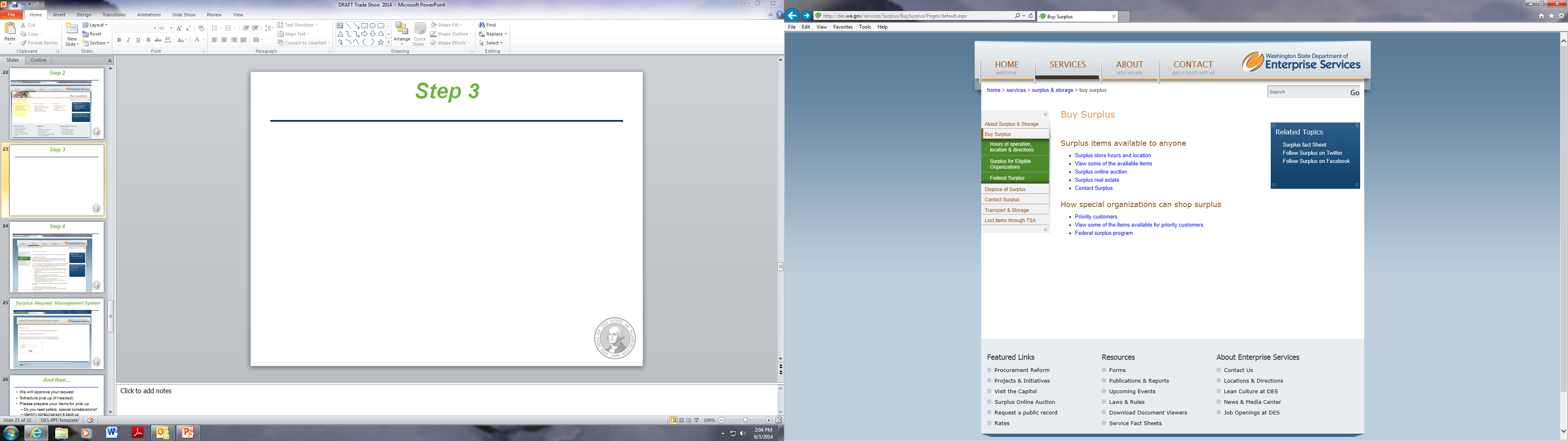 Step 4
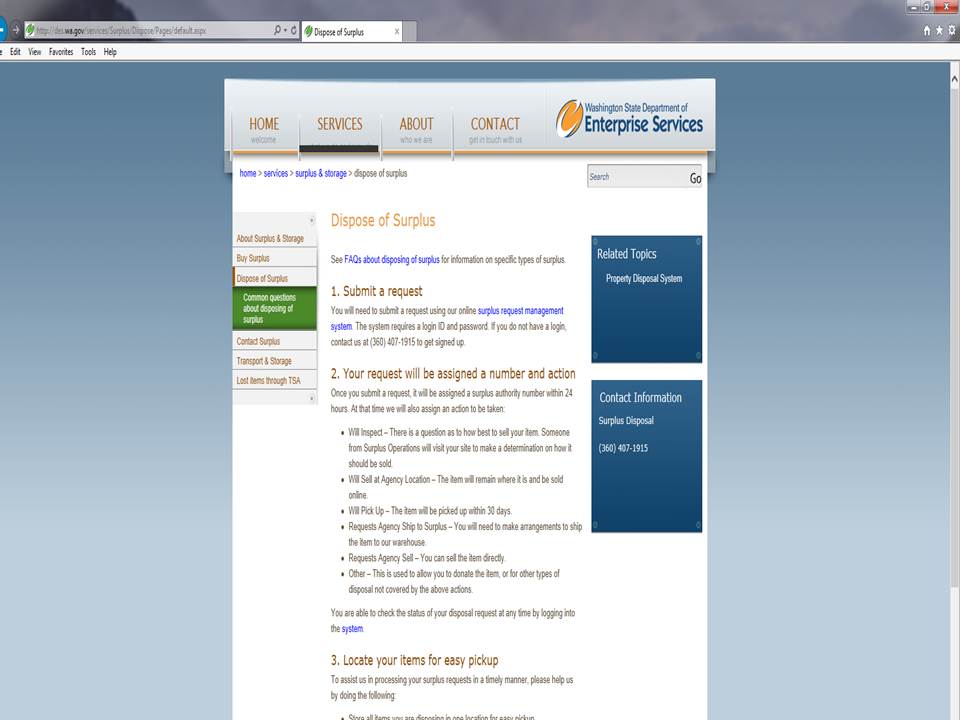 Surplus Request Management System
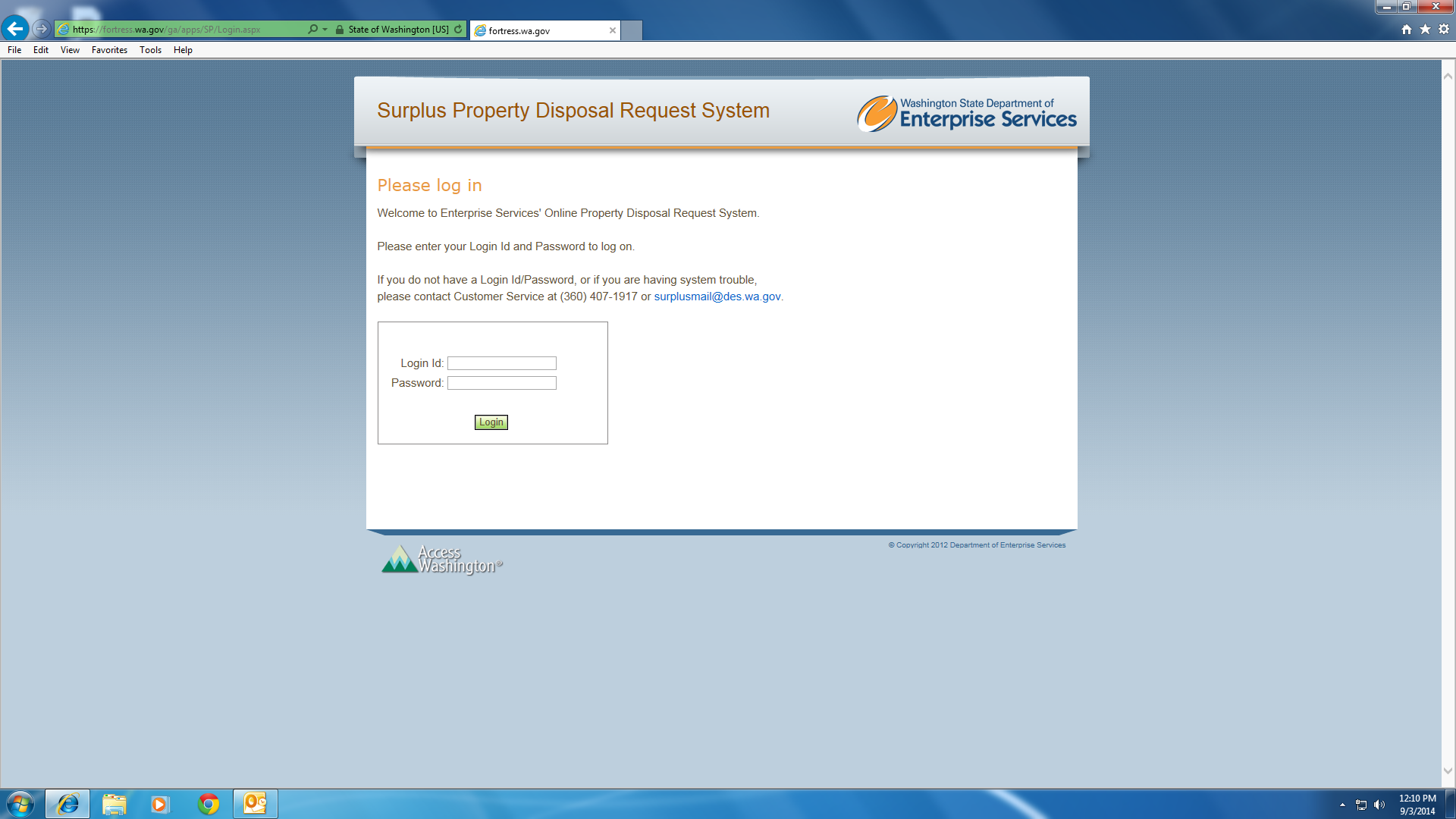 And then…
We will approve your request
You will get a surplus approval number
Schedule pick up (if needed)
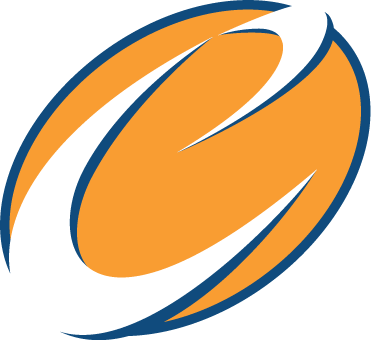 What happens next?
Move to transfer area, on line auction area, or retail store

If it is determined there is no resale value, it gets recycled

Surplus landfills between 2,000 and 2,500 pounds annually
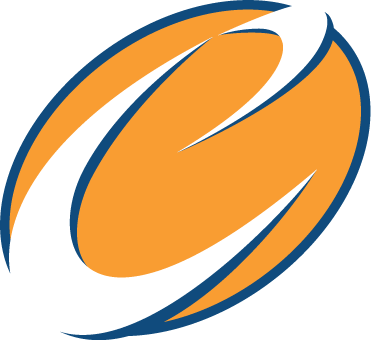 Transfer
Transfer of property

If a State agency has turned in property, other State agencies are first in line
It may be transferrable without fees
In the case of items with depreciation, a State agency can acquire the item for the depreciated value
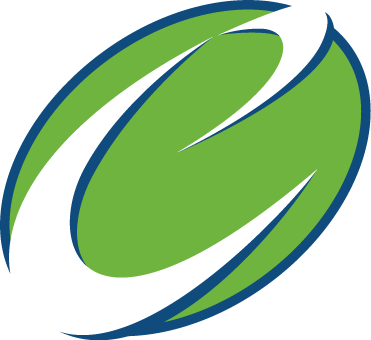 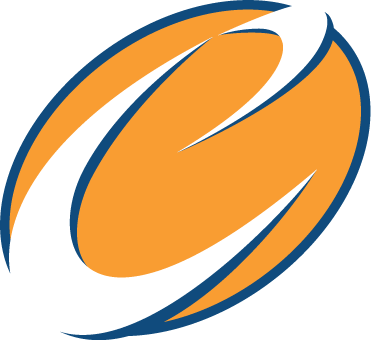 Transfer area
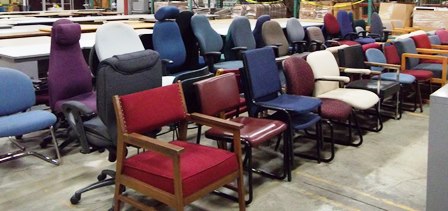 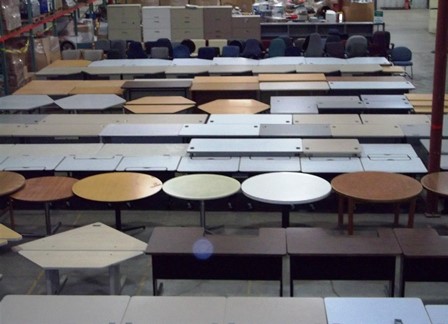 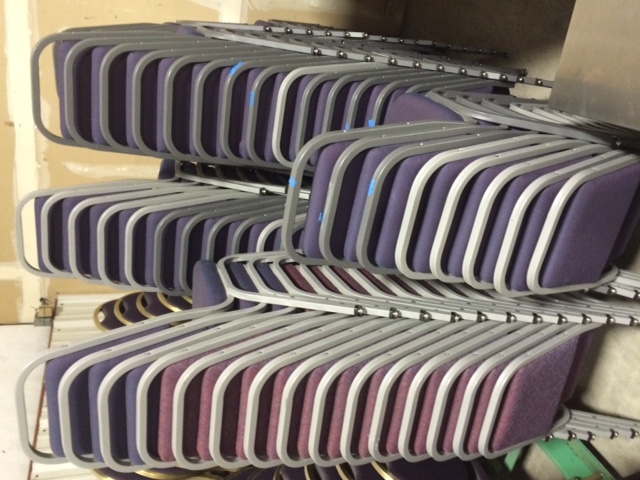 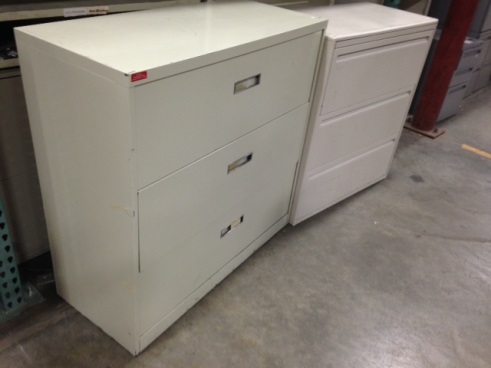 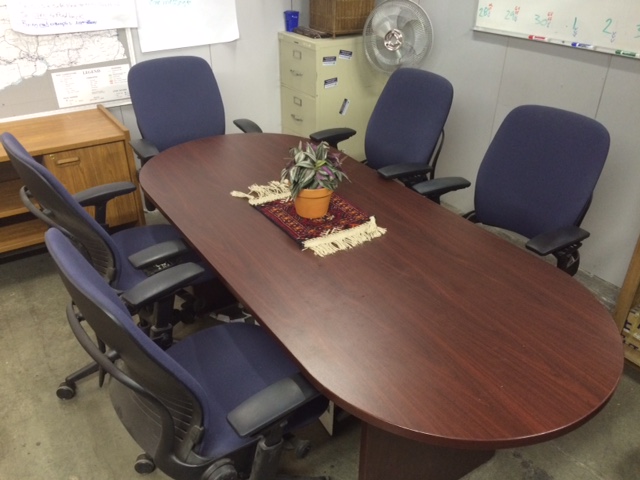 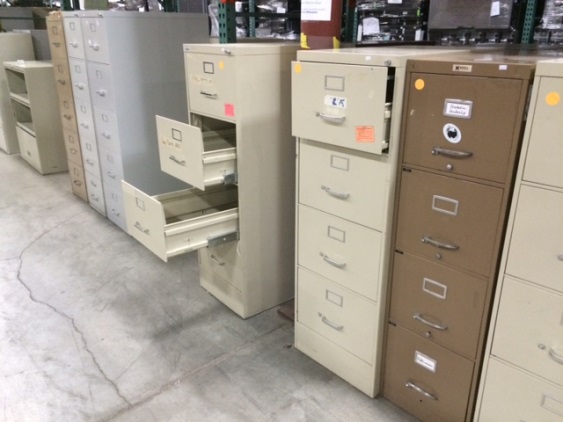 Public sales
2. Surplus to public sale
	
 Online auctions

 Retail store
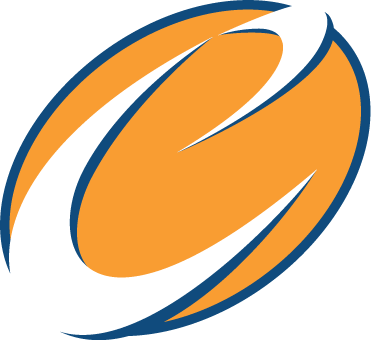 Online auctions
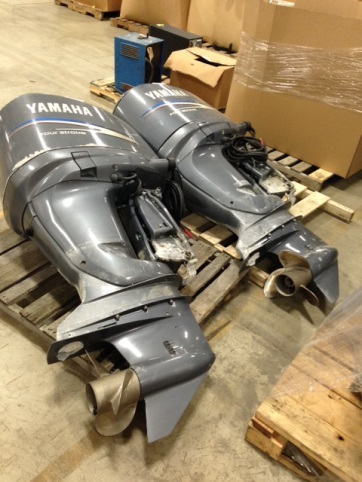 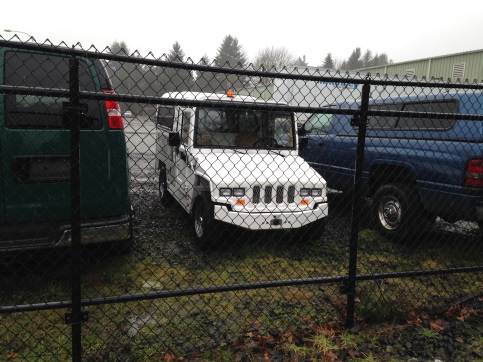 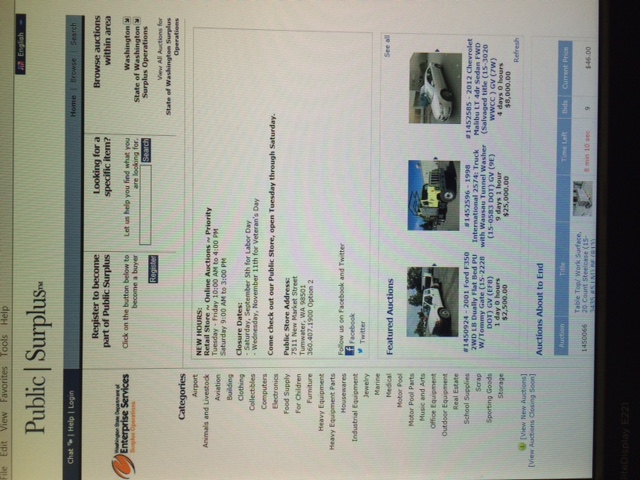 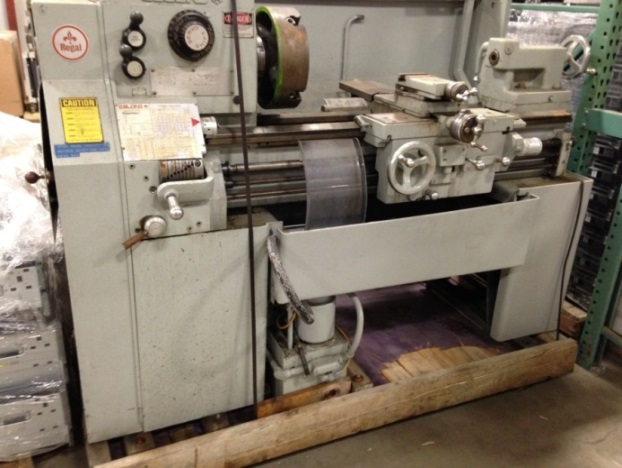 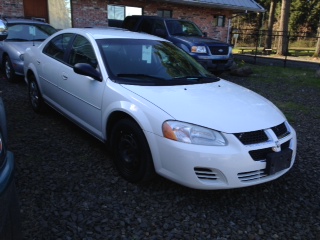 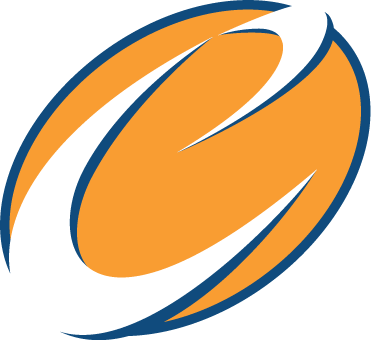 www.govdeals.com
Retail store
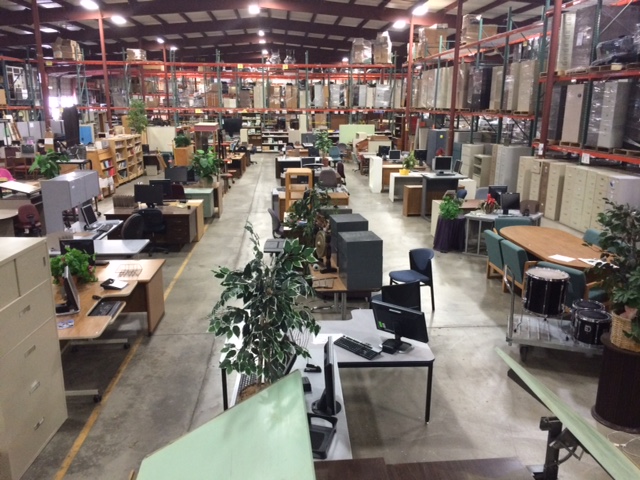 Priority sales
3. State Agency to non-State agency sale 

 not free to transfer
 wish lists
 in store benefits 
 on line benefits  
 Federal surplus
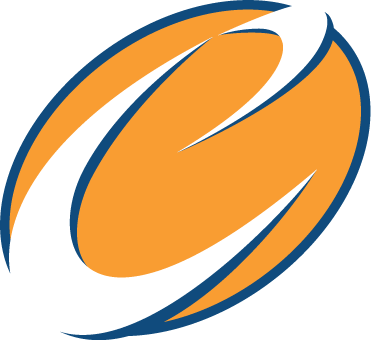 Federal Surplus
General Service Administration (GSA) has a parallel program for Federal property

Federal agencies get first priority

We can request property on behalf of an agency
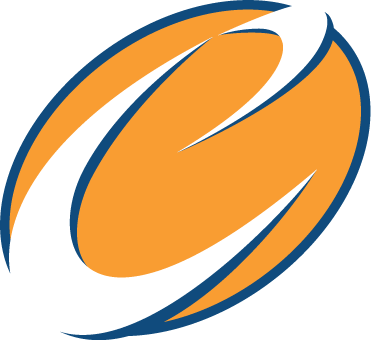 Examples of GSA items
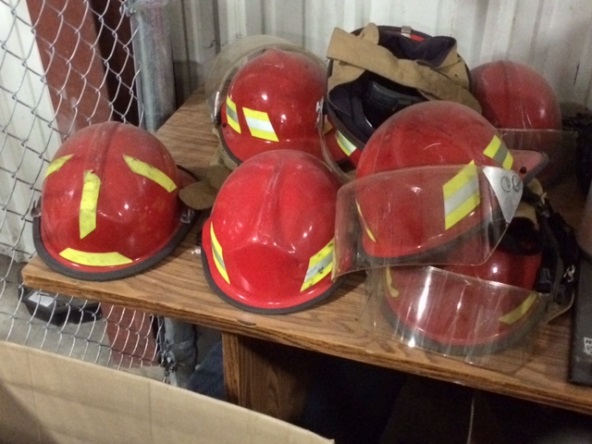 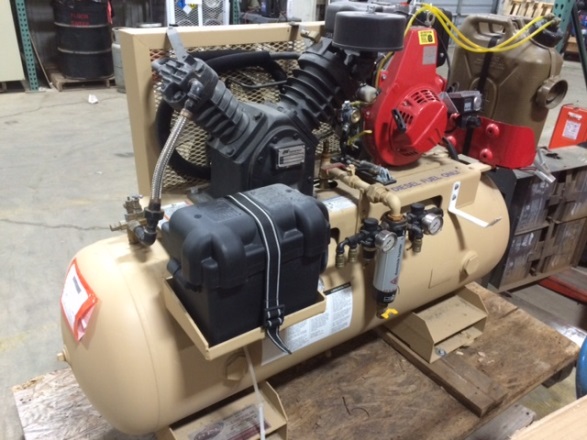 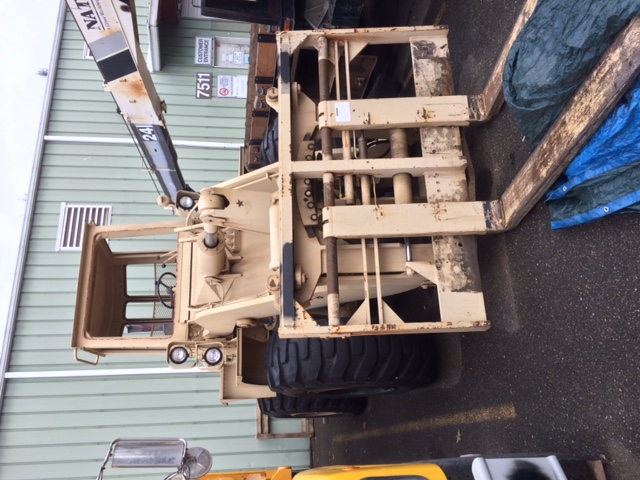 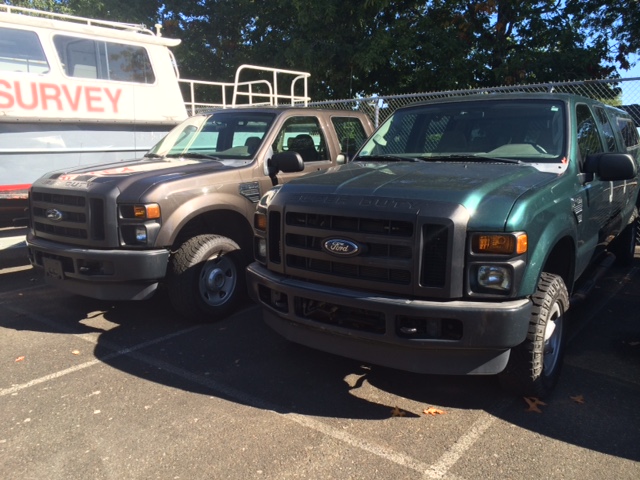 Examples of Surplus items
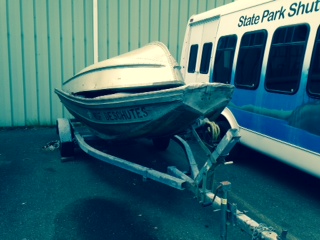 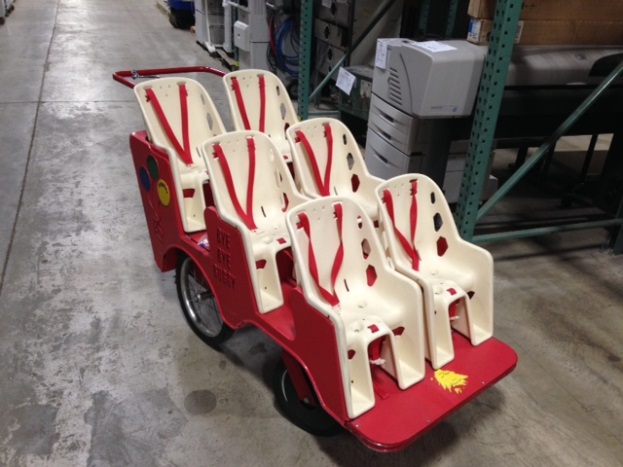 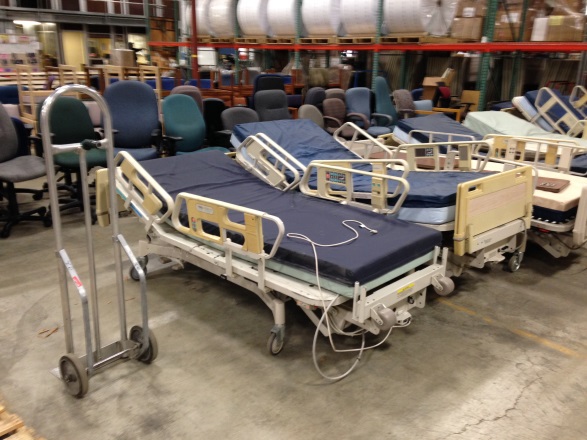 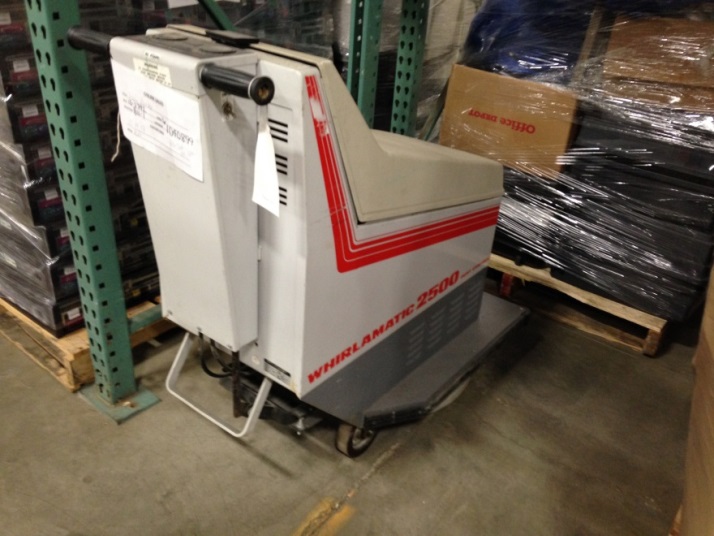 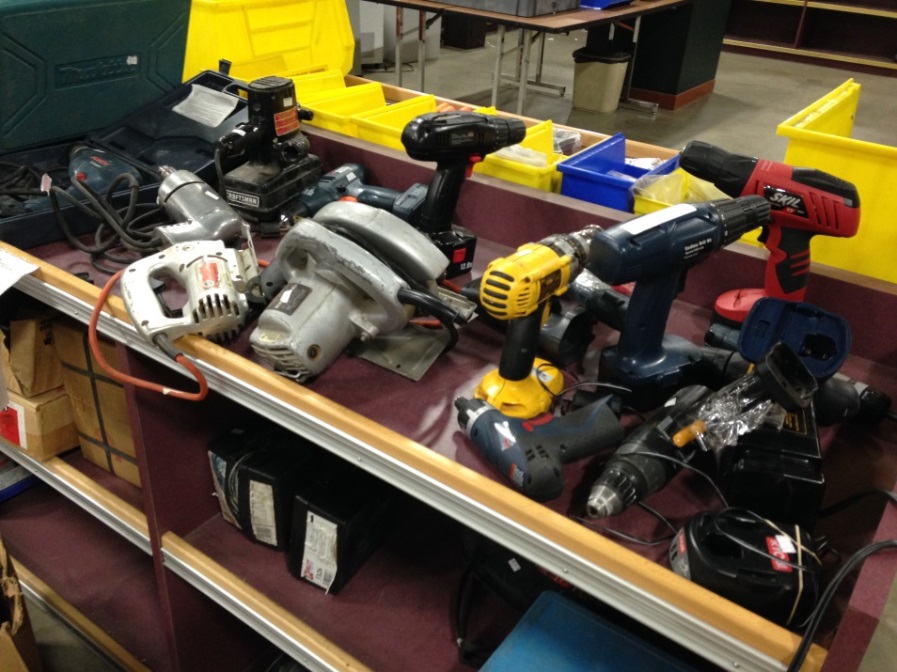 Examples of Surplus items
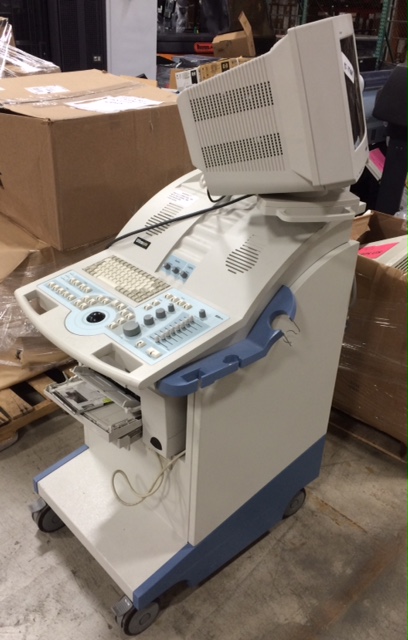 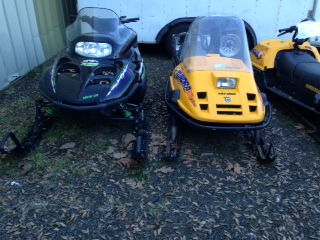 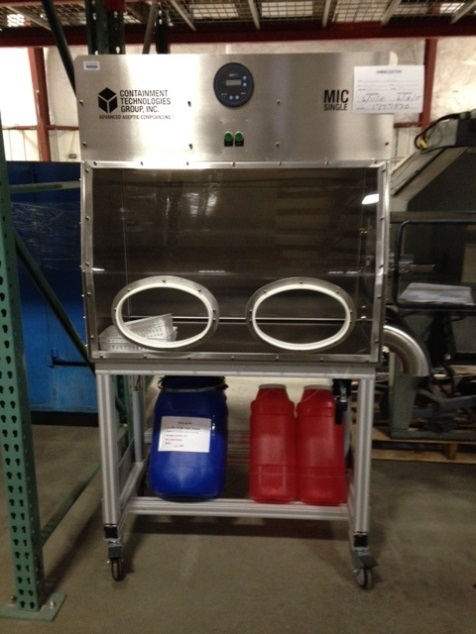 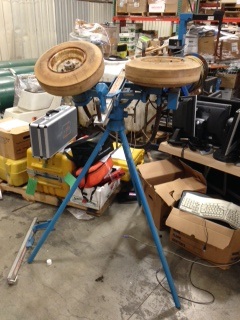 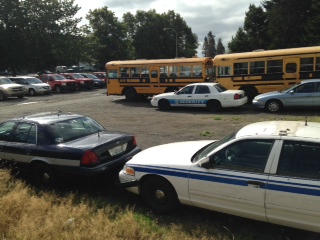 Examples of Surplus items
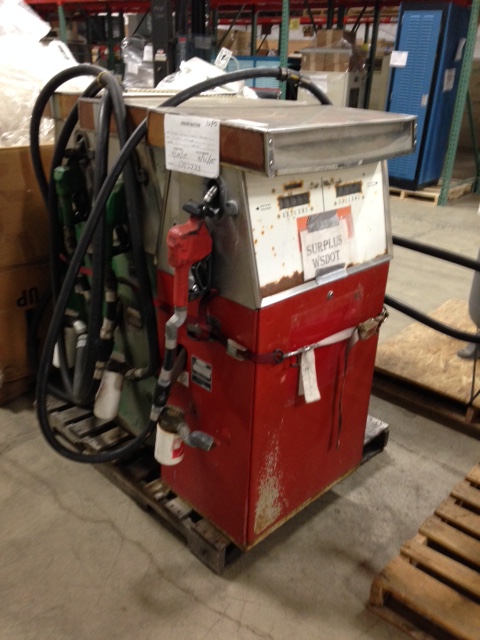 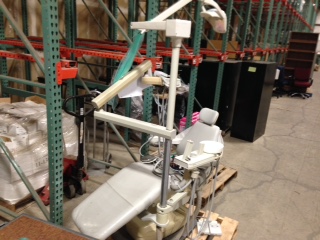 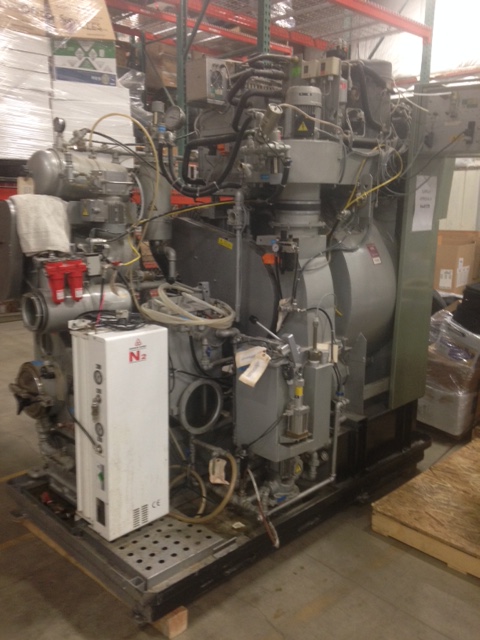 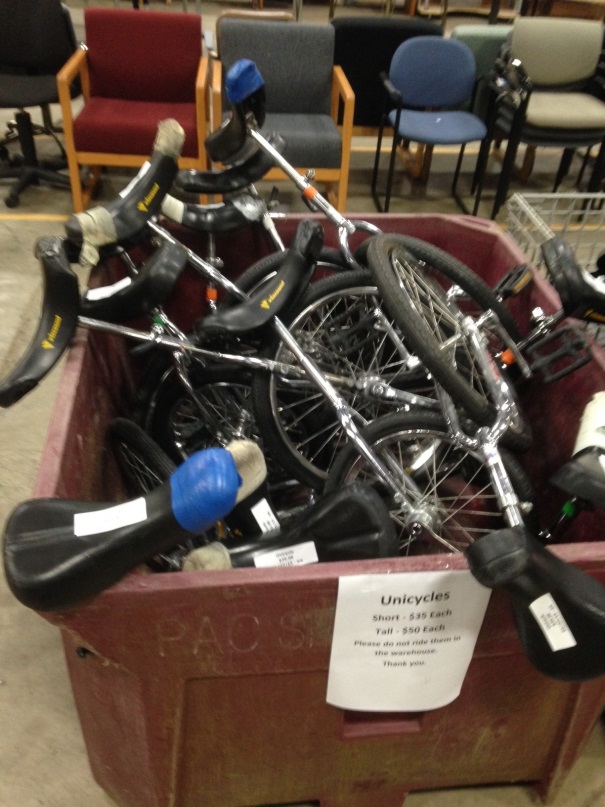 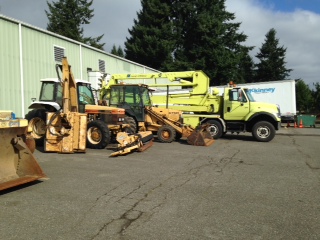 Transportation Security Administration
Agencies we work with include Ports 

Non-liquid items confiscated at the airport by TSA are sold through our retail store

We do get a lot of corkscrews, pocket knives and Alaskan ulu knives
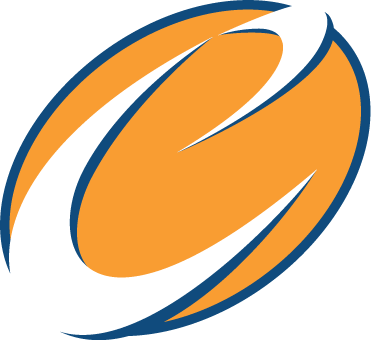 Examples of TSA items
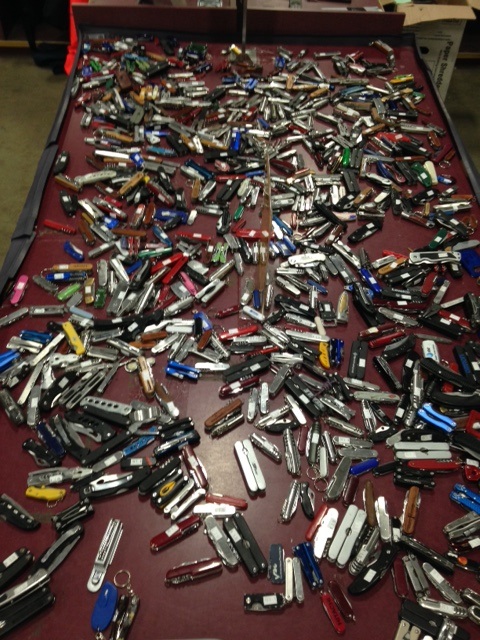 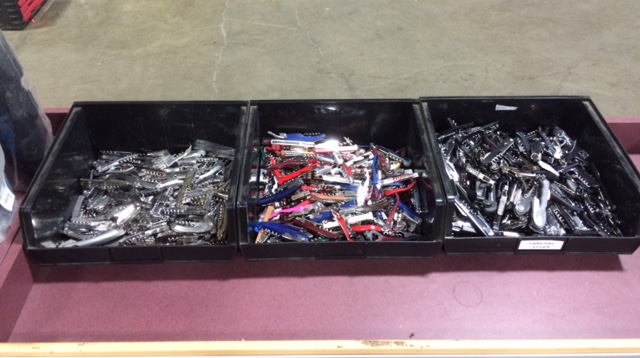 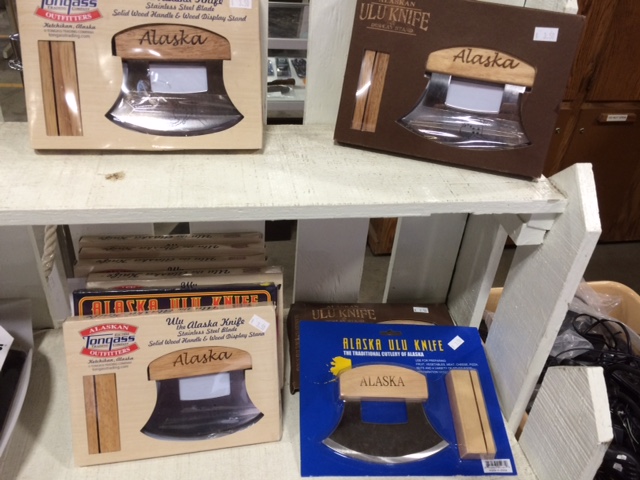 Computers for Kids
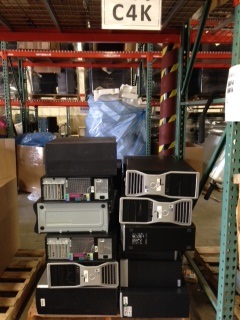 C4K provides low income schools and students with inexpensive computers-

Cost is less than $30 for 1 CPU, monitor, mouse
 & keyboard
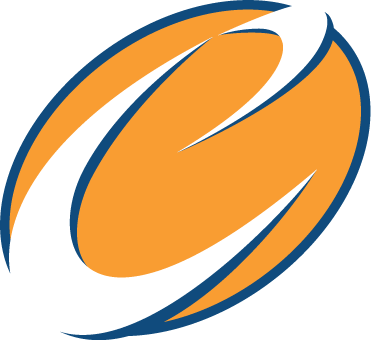 Computers for Kids
3,492 full systems delivered to qualifying schools in 2014

For more information:
http://www.k12.wa.us/EdTech/Computers4kids
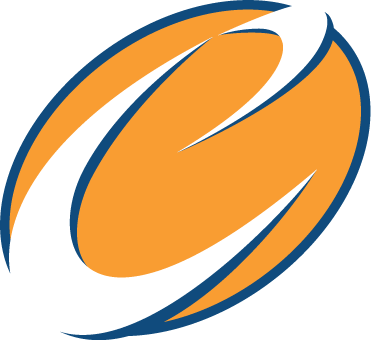 Shopping hours
All services available
   Tuesday - Friday, 10:00 - 4:00
Saturday 9:00 - 3:00 


Priority customers can make appointments for Mondays!
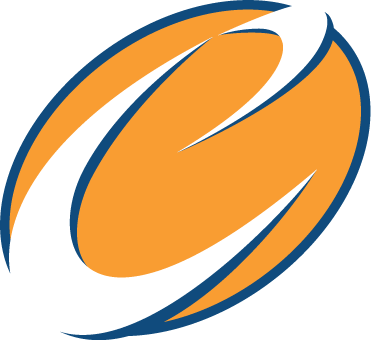 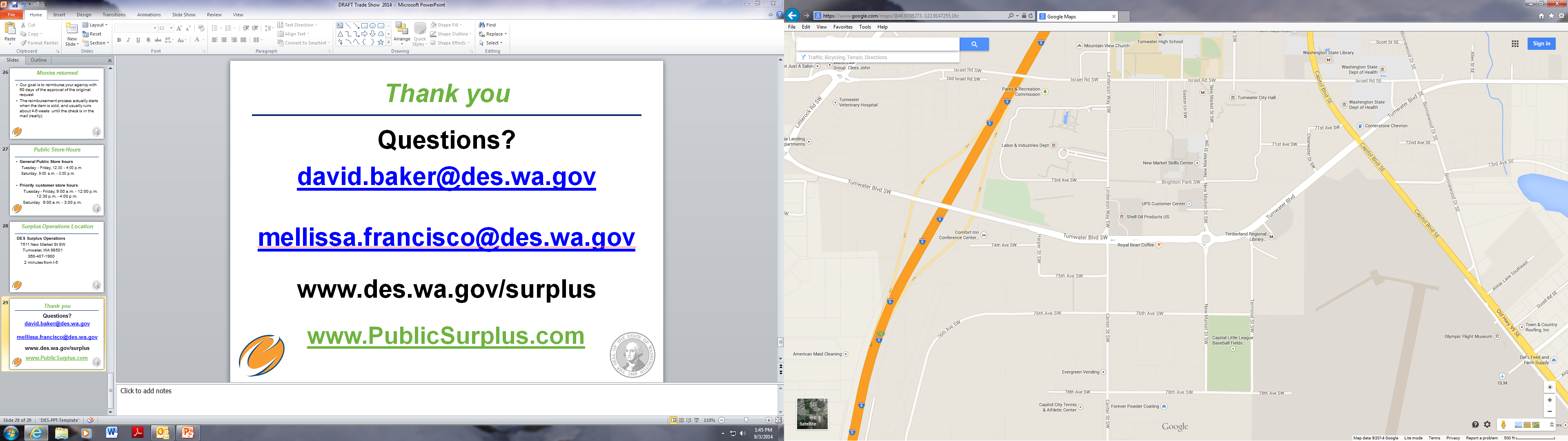 Surplus operations location
DES Surplus Operations
   7511 New Market St SW
   Tumwater, WA 98501
360-407-1900

2 minutes from I-5
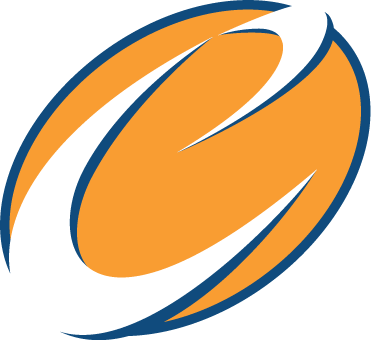 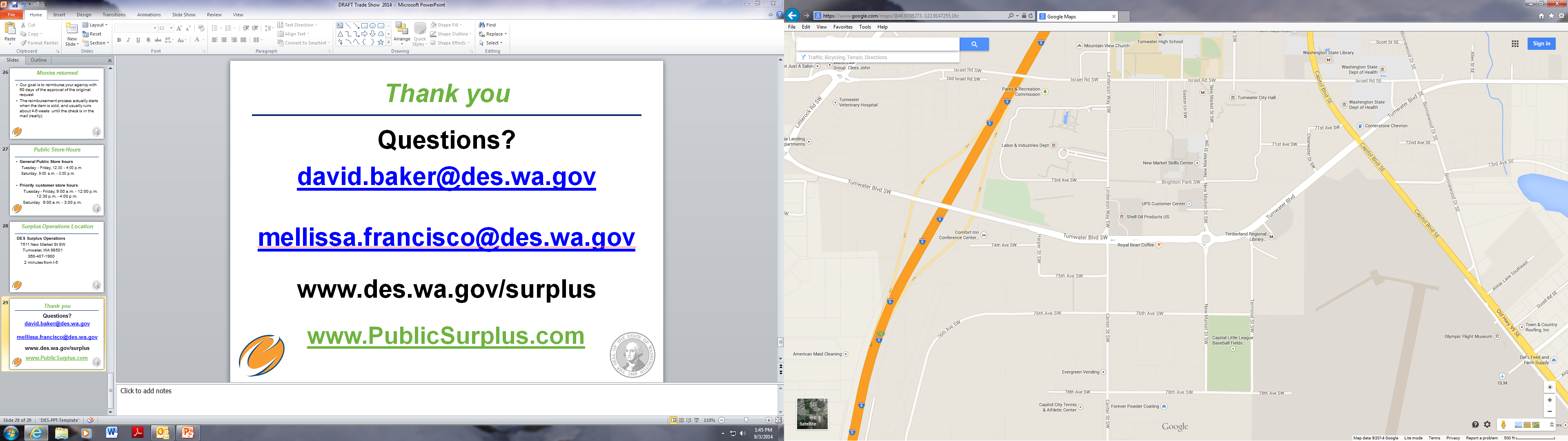 N
Exit 101
surplus
Thank you
Questions?
david.baker@des.wa.gov

john.hedgers@des.wa.gov

www.des.wa.gov/surplus
www.govdeals.com
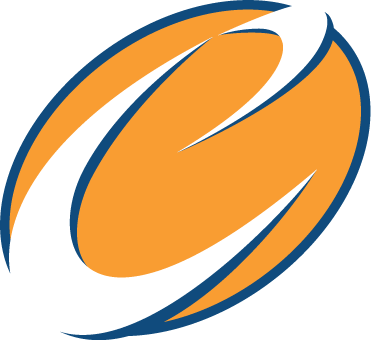